Hello
September
融合之光-框架
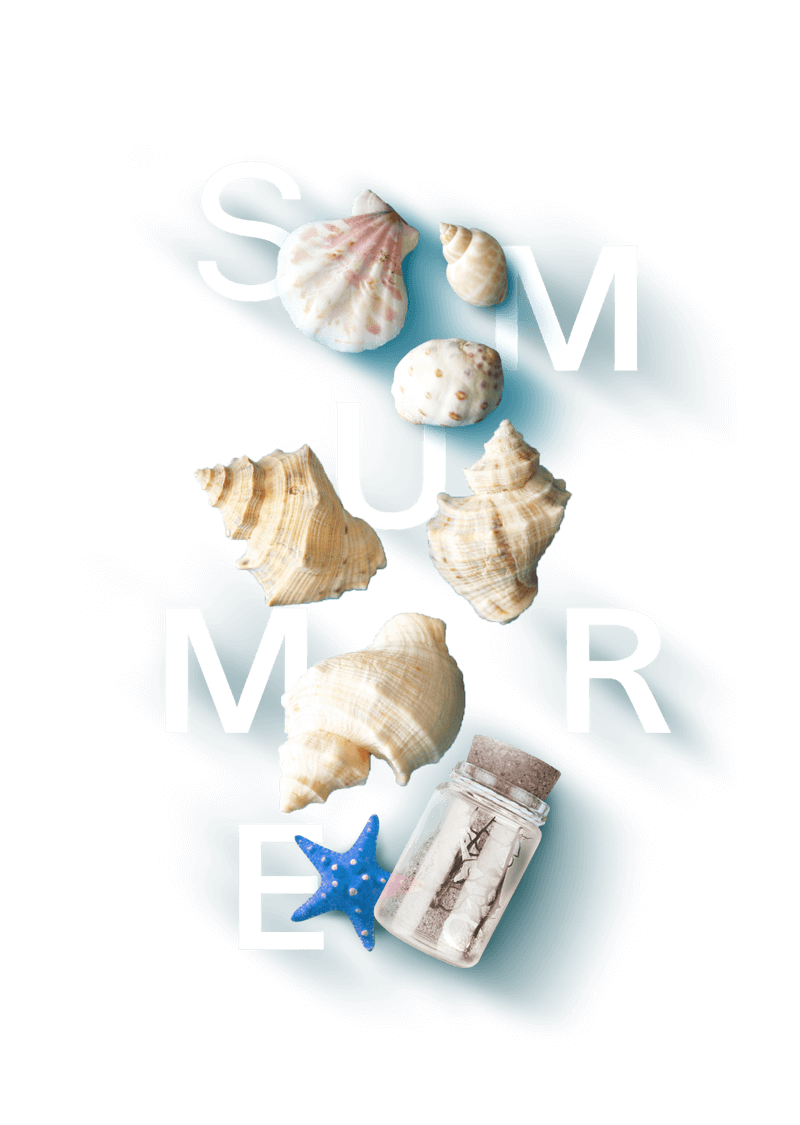 项目背景
框架标签
项目练习
兴趣作业
01.
02.
03.
04.
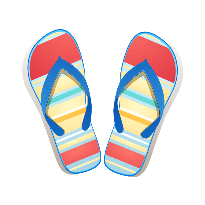 CONTENTS
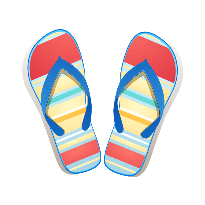 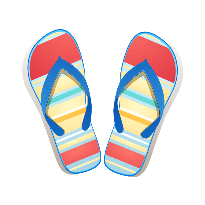 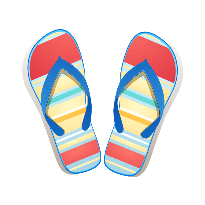 SUMMER
FESTIVAL
2030
SUMMER
FESTIVAL
2030
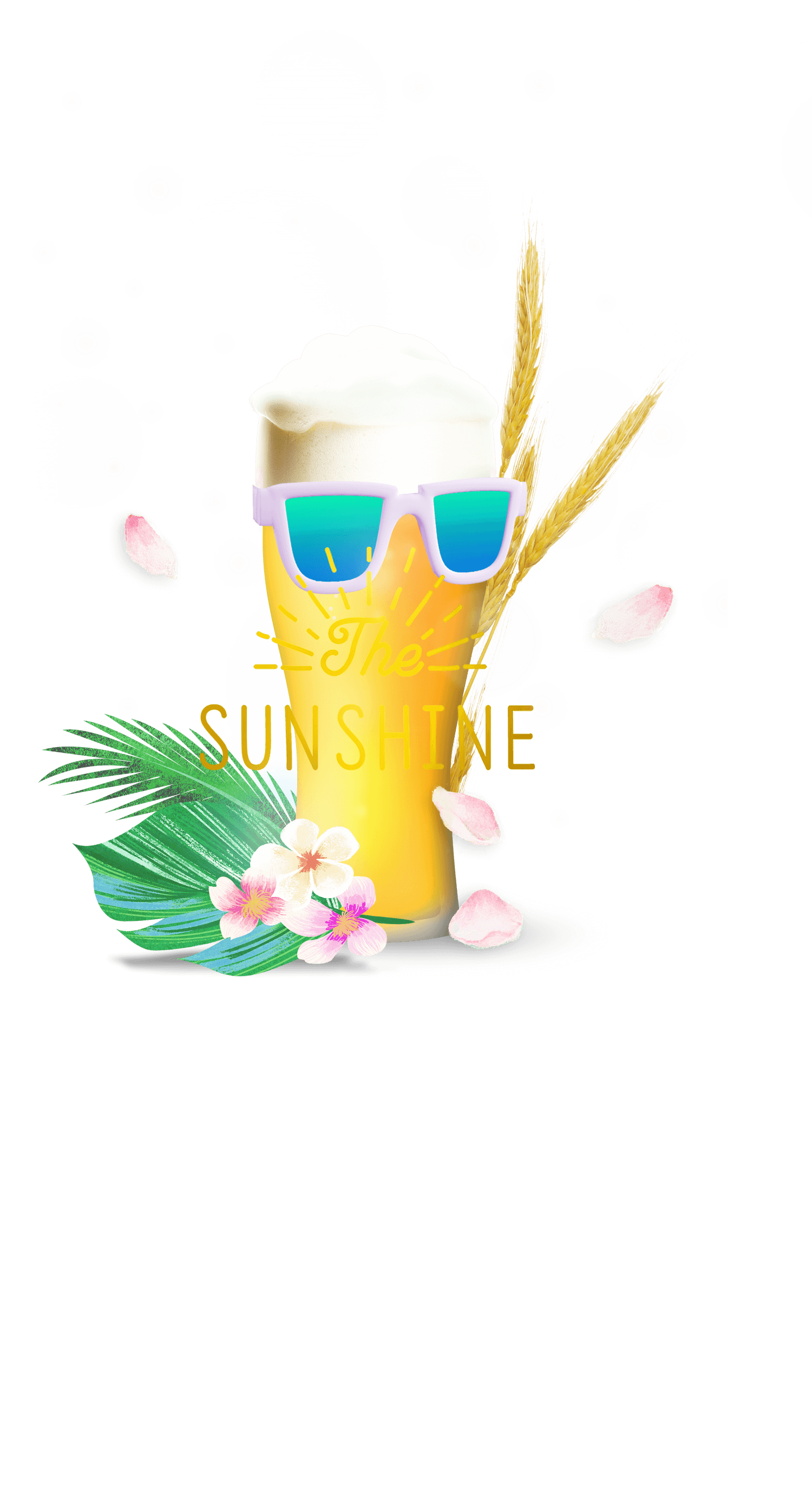 THE
PART
ONE
01
项目背景
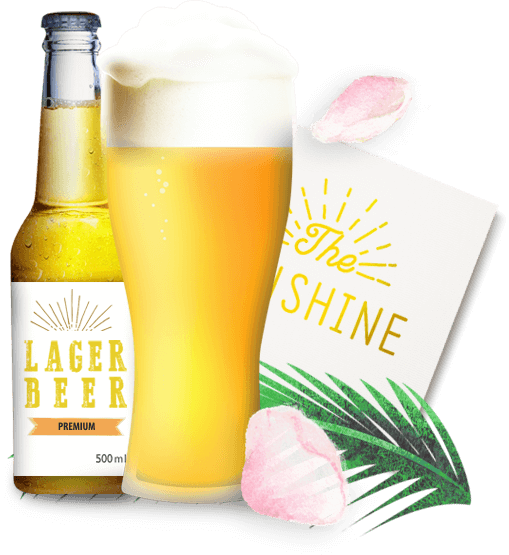 75%
项目
项目背景
国家体育局需要在官网展示中国足球队、篮球队以及排球队的比赛情况。
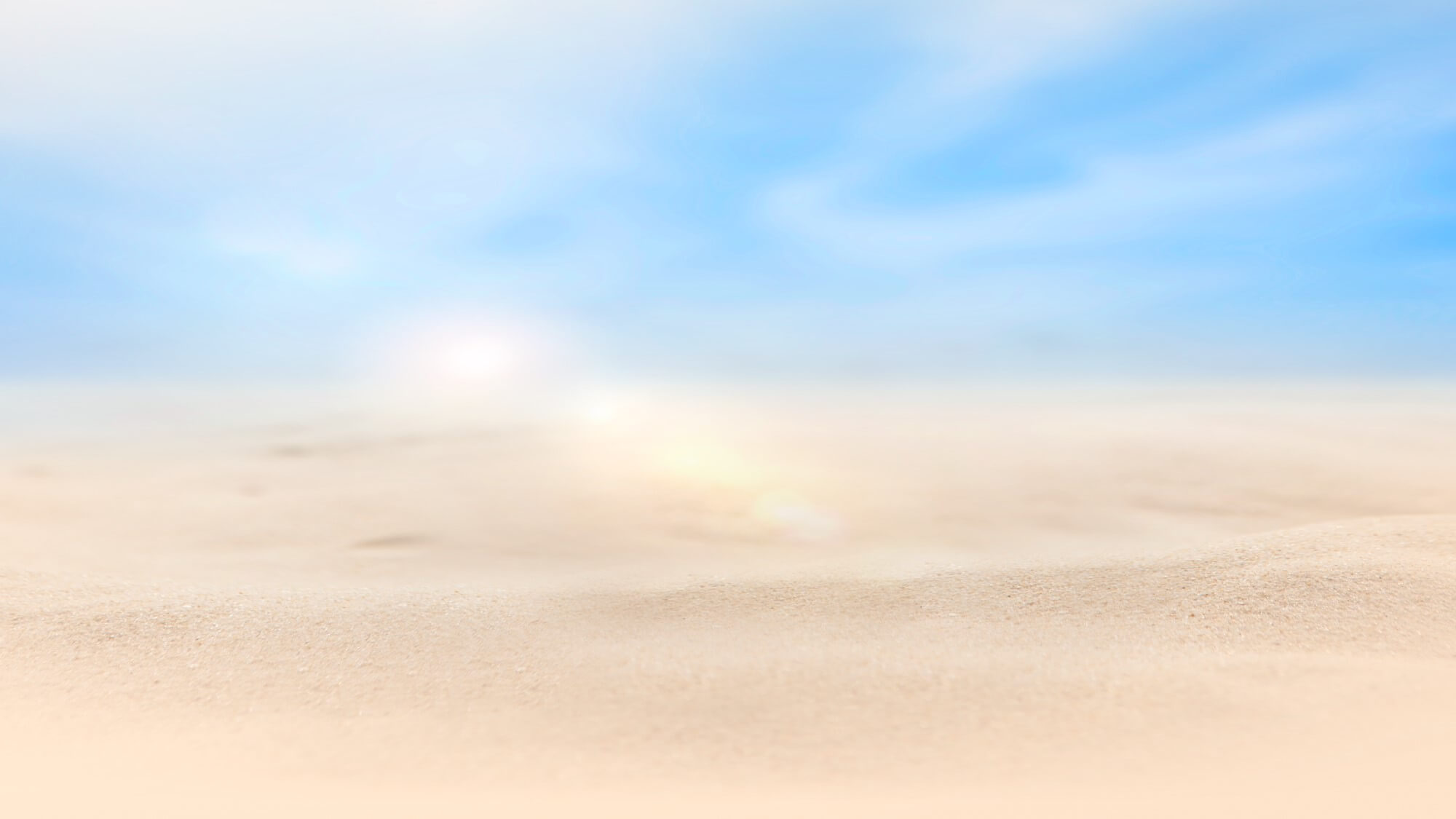 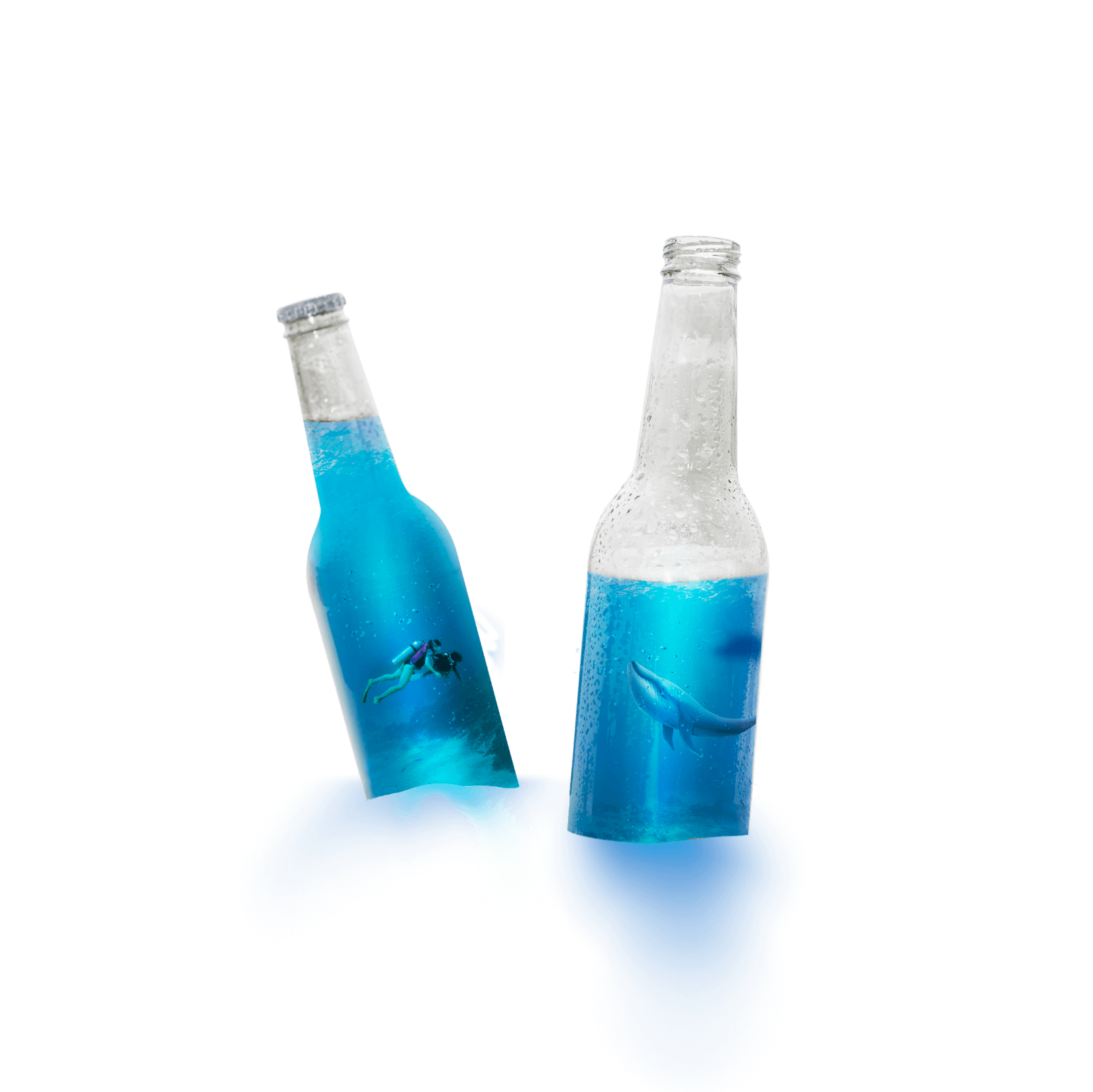 THE
PART
TWO
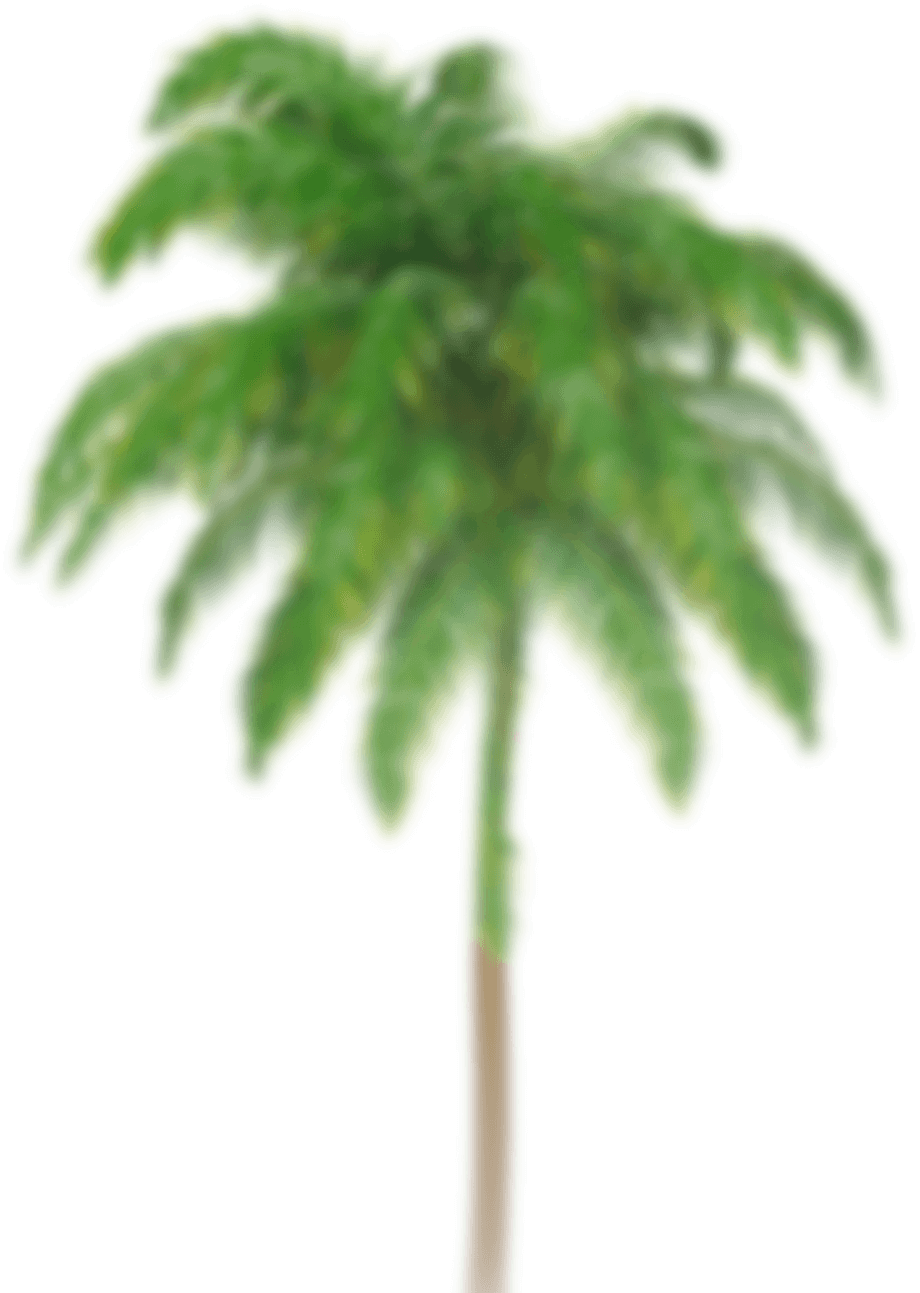 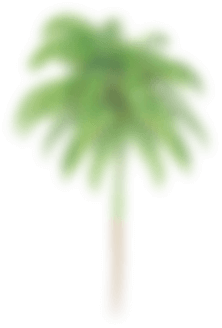 02
框架标签
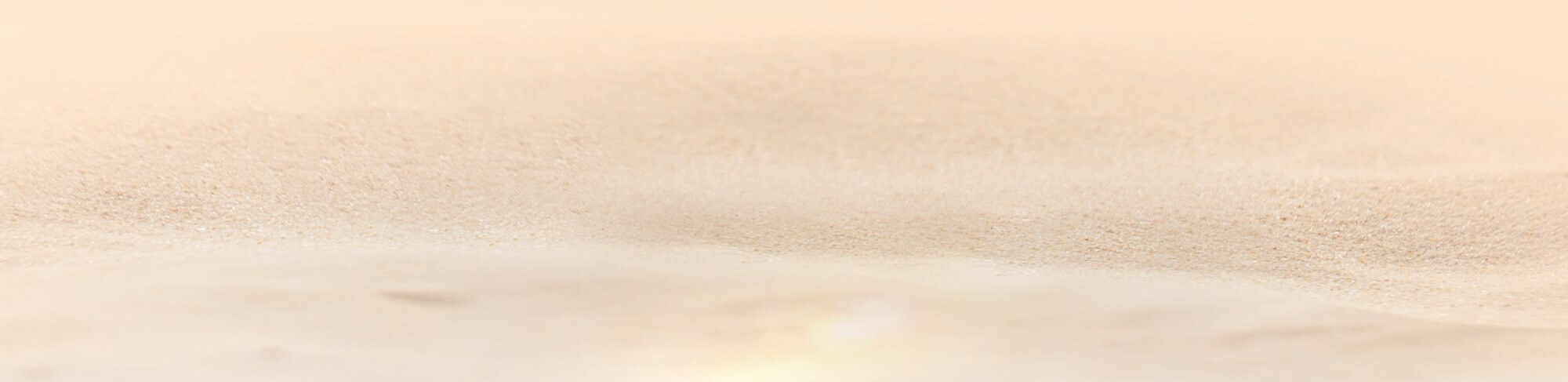 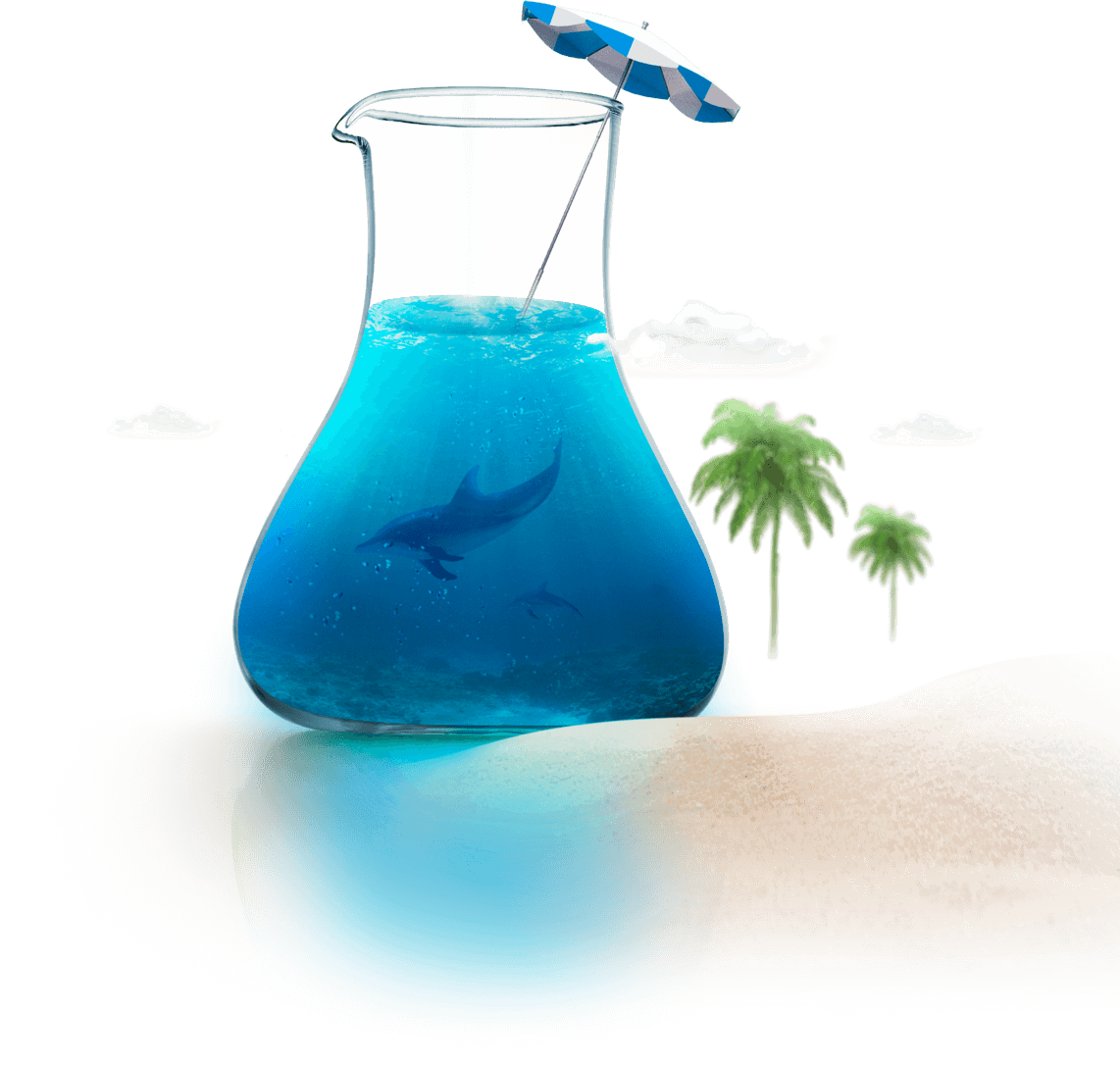 框架设置：
<frameset></frameset>
<frame></frame><noframes></noframes>
内联框架：
<iframe></iframe>
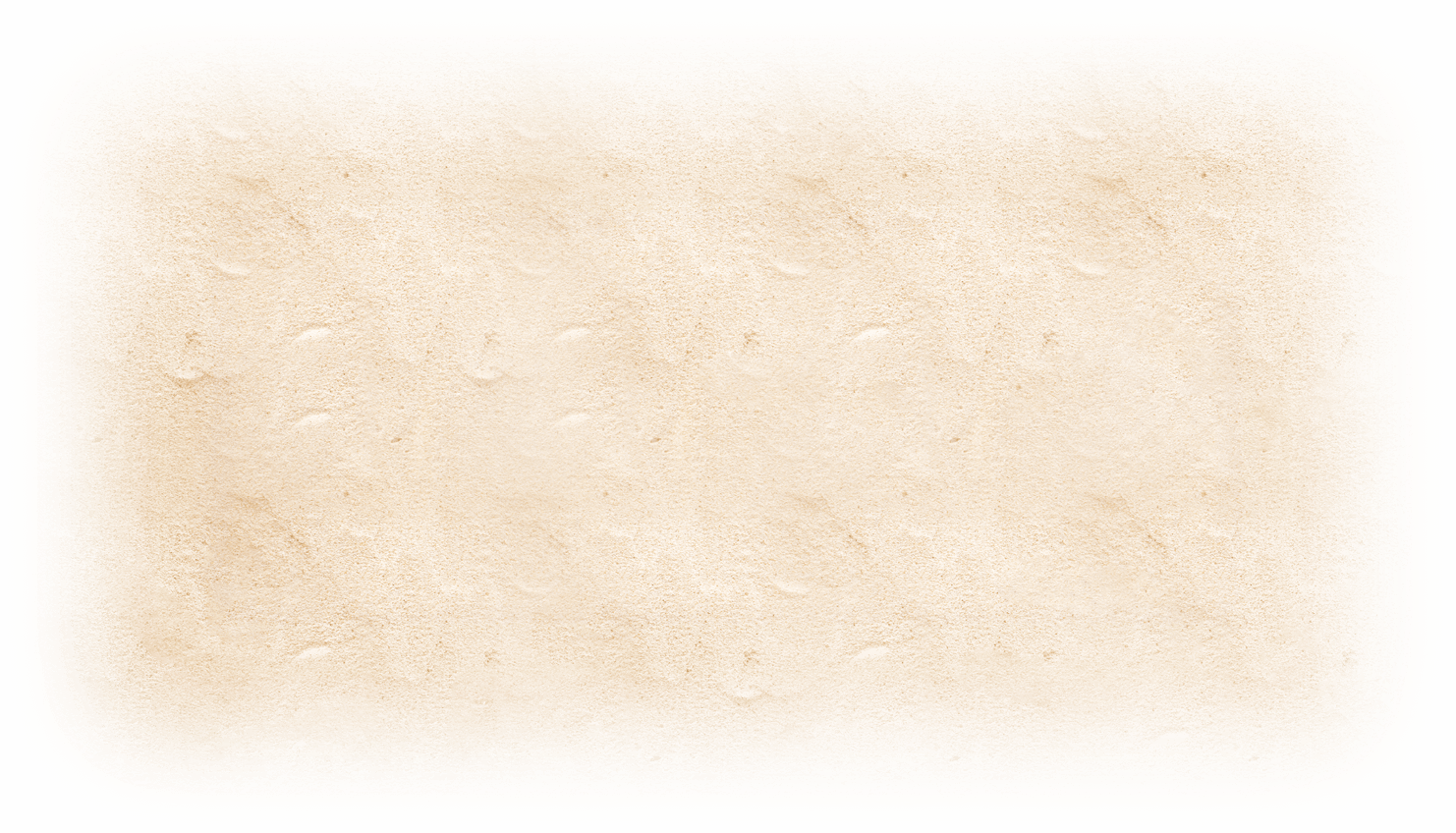 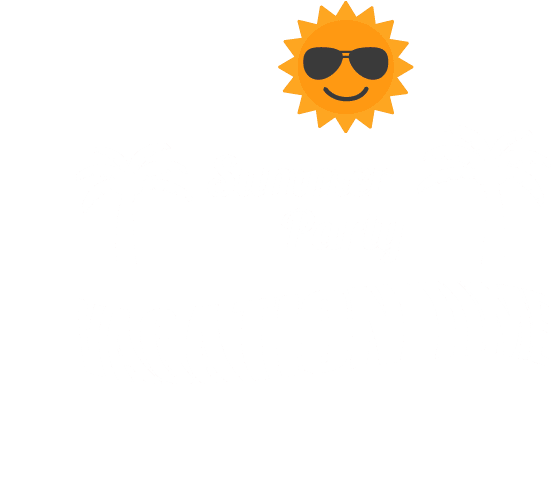 框架属性：
src、frameborder、noresize、marginwidth、marginheight、name
内联框架属性：
src、align、frameborder、width、height、marginwidth、marginheight、name、scrolling
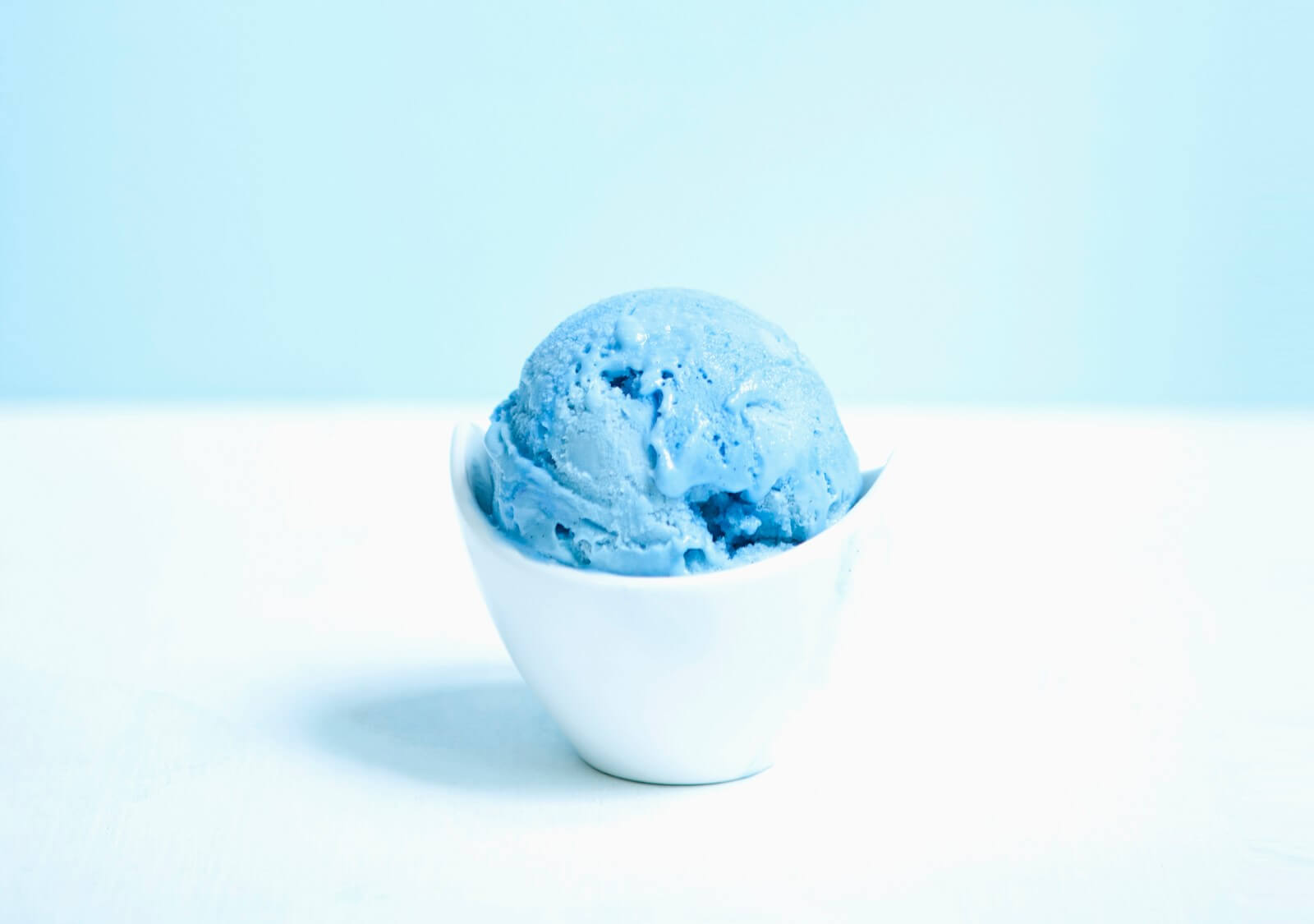 THE
PART
THREE
03
项目练习
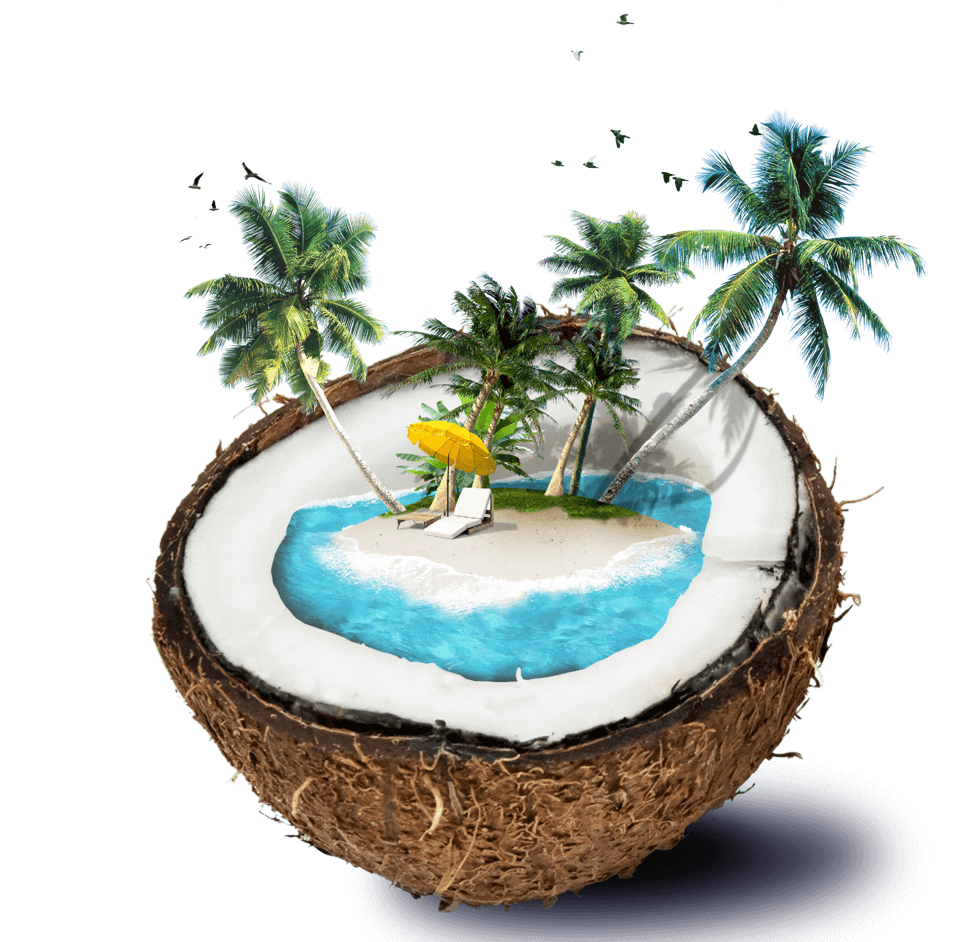 项目要求
中国足球队
40%
中国篮球队
40%
中国排球队
20%
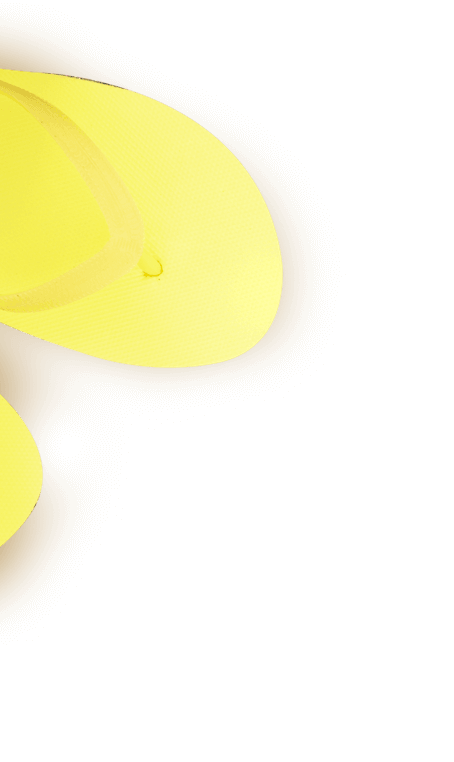 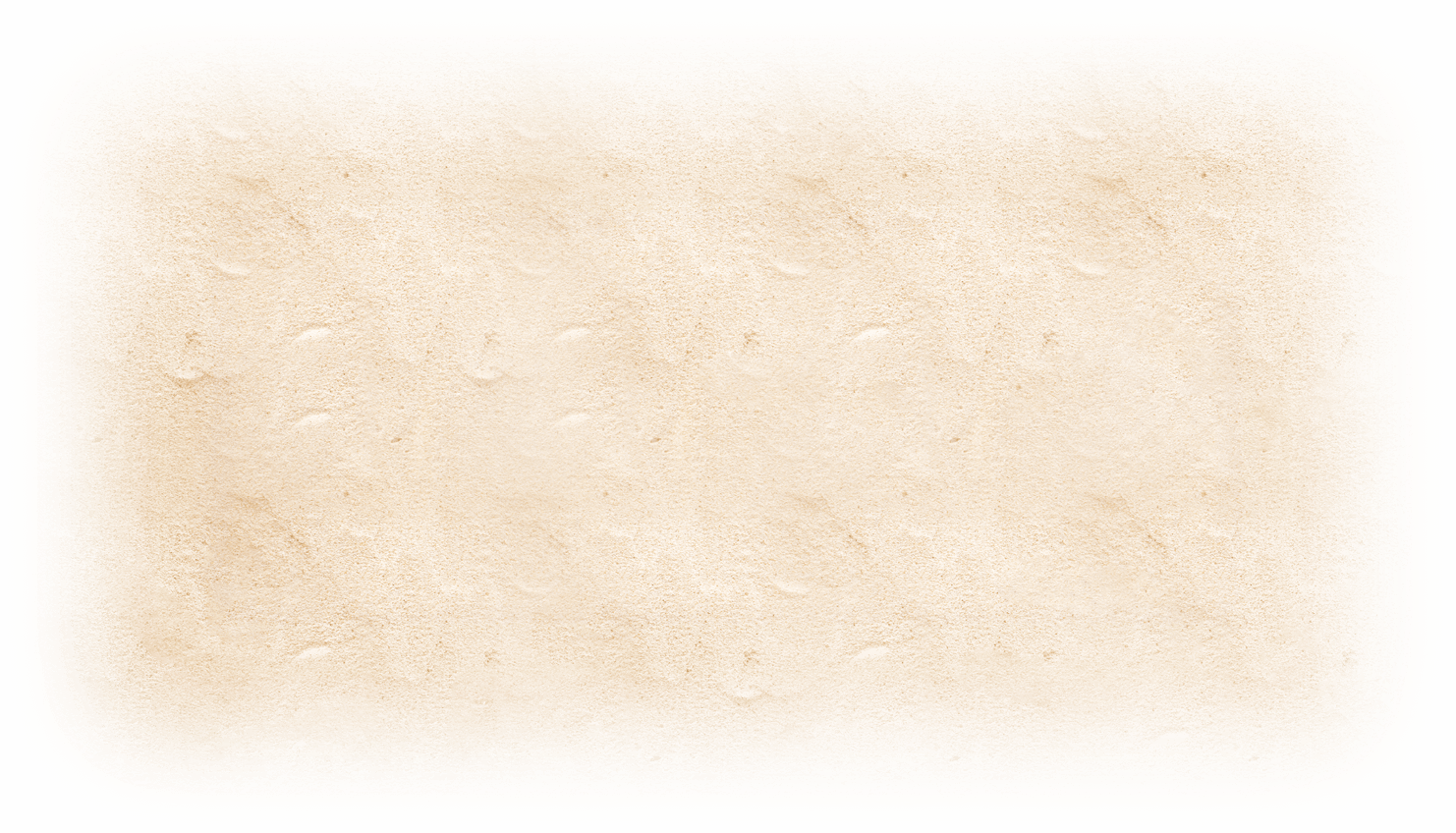 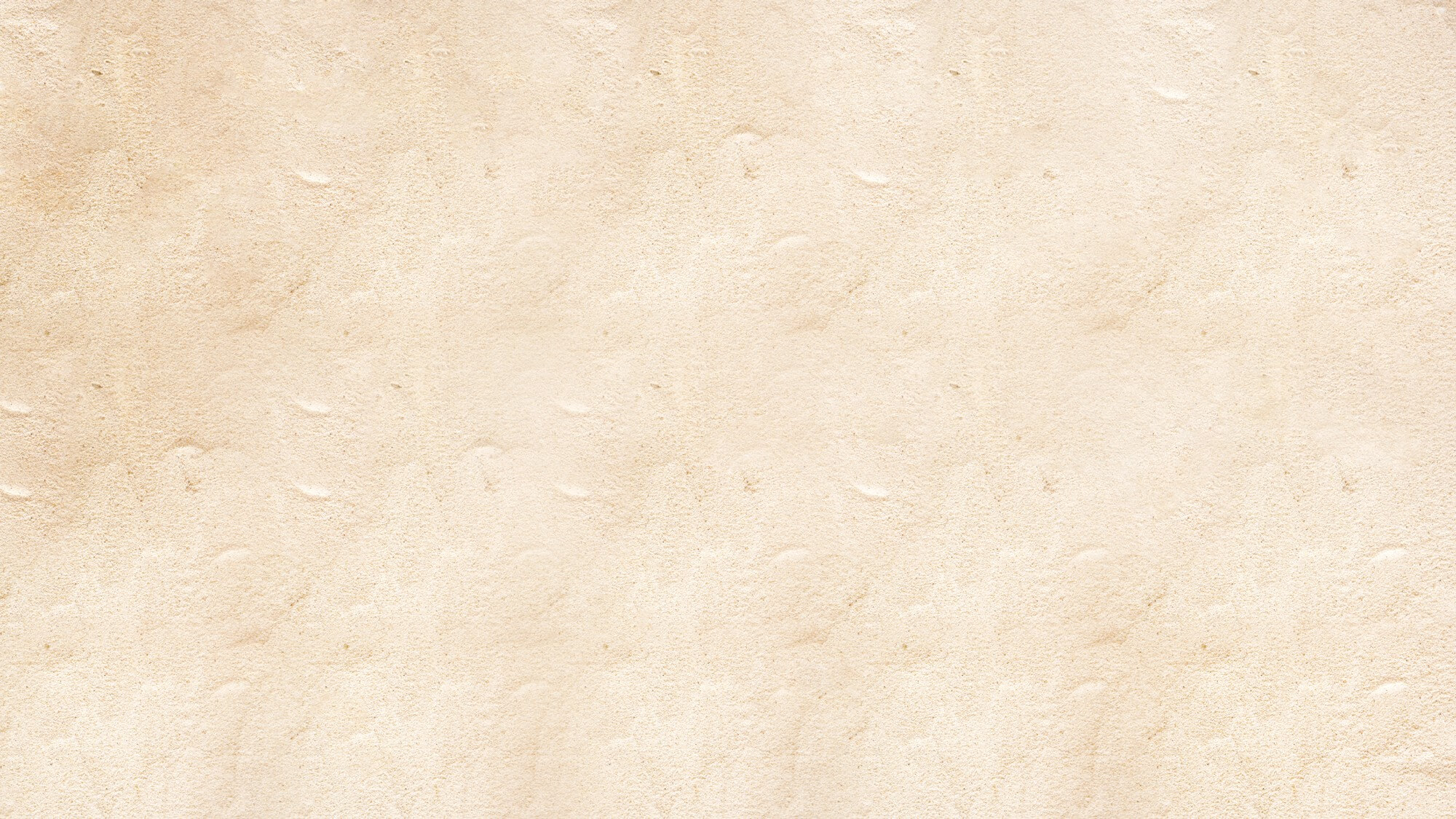 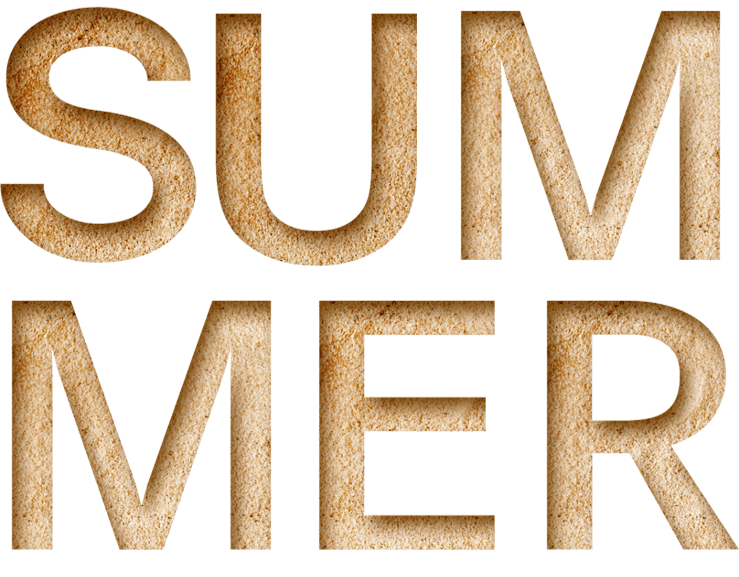 THE
PART
FOUR
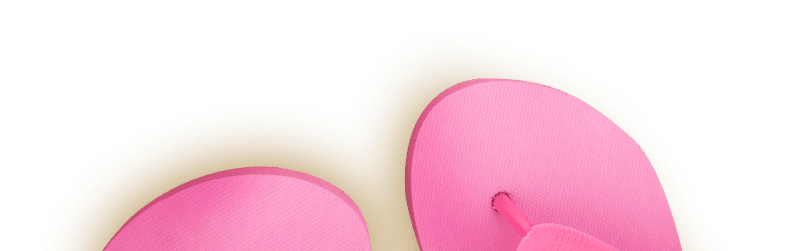 04
兴趣作业
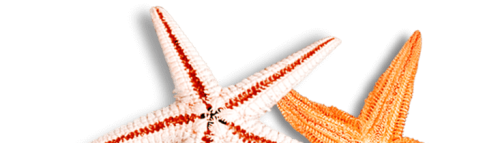 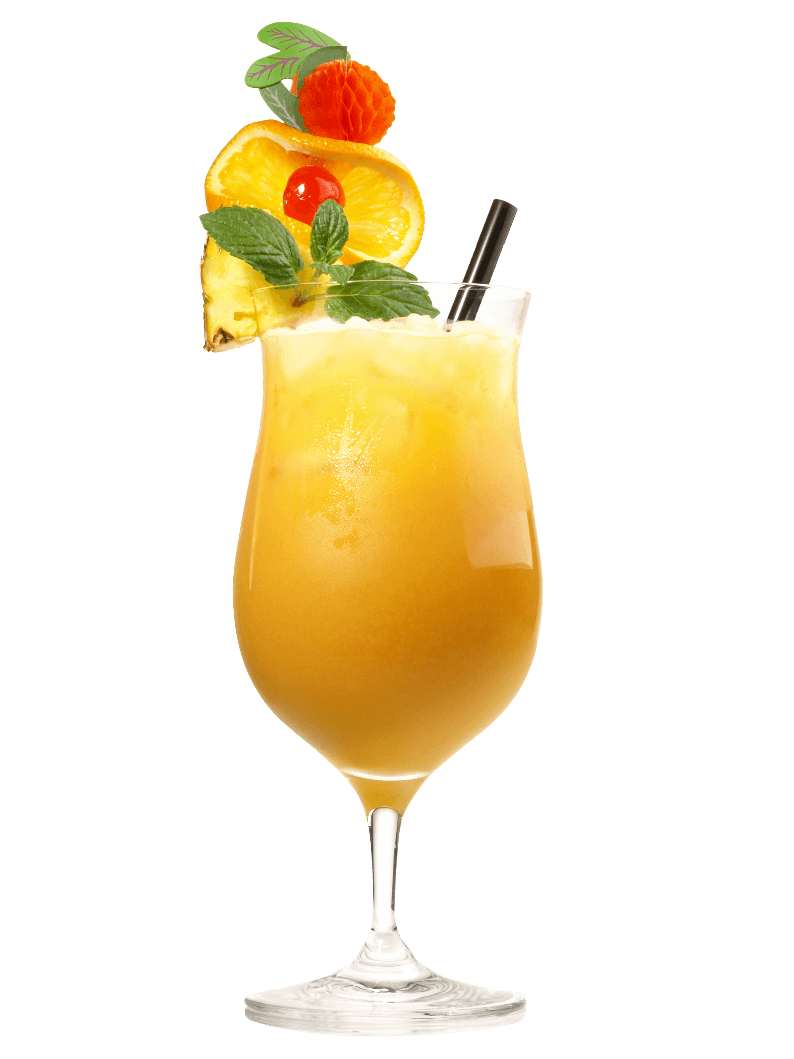 我喜欢的游戏
我喜欢的电影
描述喜欢玩的游戏
描述喜欢的电影
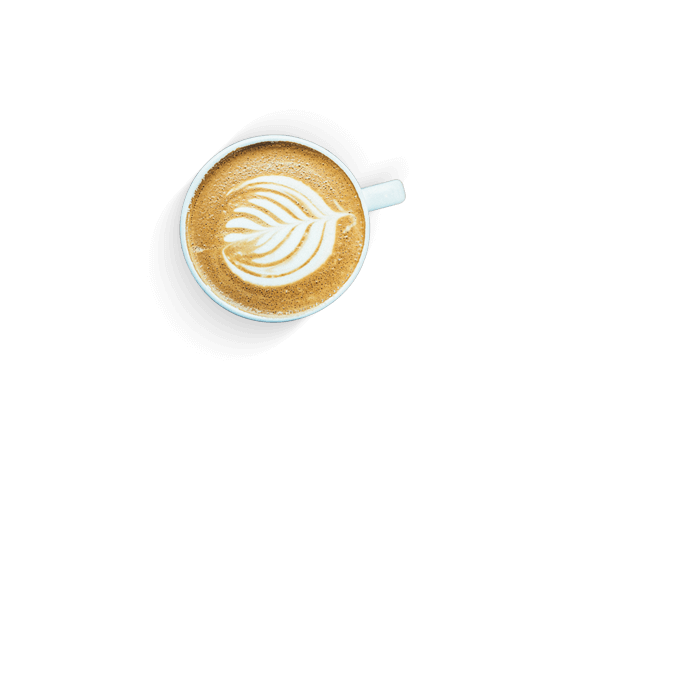 我喜欢的动漫
我喜欢的明星
描述喜欢玩的动漫
描述喜欢的明星
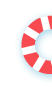 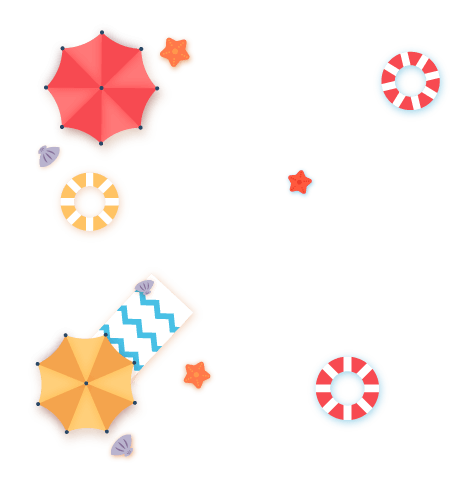 你好，9月！
THANK
YOU
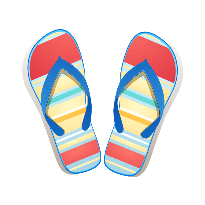 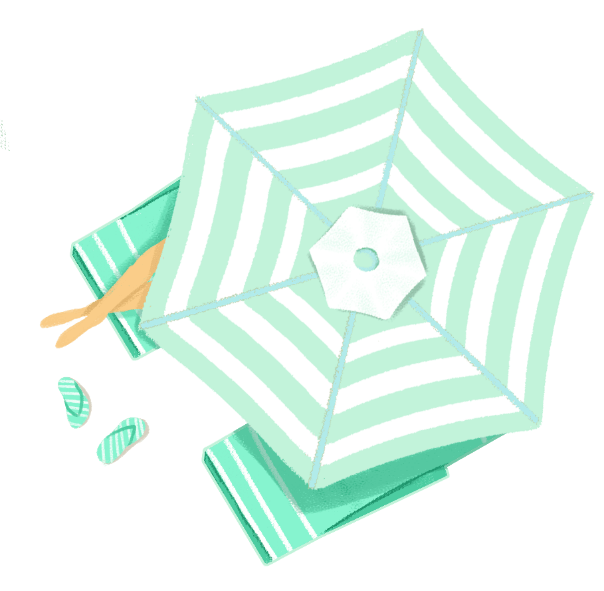 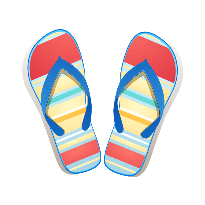